Урок «Русского языка»
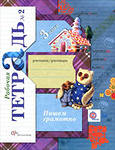 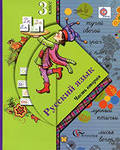 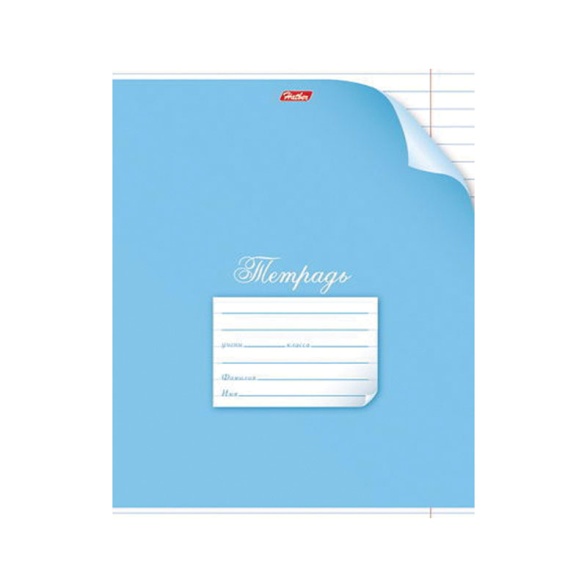 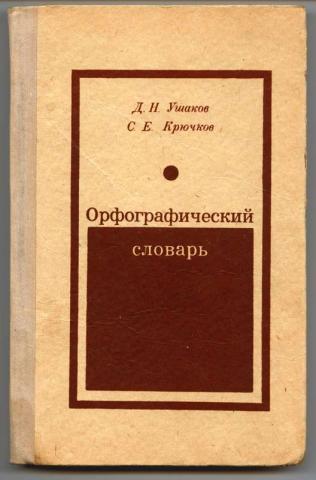 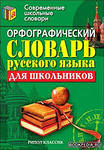 Правописание
Учиться писать сочетания –инк-, -енк-
1)Определить, от какого слова образовалось

2) Если от слова на –ина,пишем –инк-
Если от слова на –на,-ня,пишем –енк-
Раз, два, три, четыре, пять-Все умеем мы считать.Отдыхать умеем тоже.Руки за спину заложим,Голову поднимем вышеИ легко – легко подышим.
1)Определить, от какого слова образовалось

2) Если от слова на –ина,пишем –инк-
Если от слова на –на,-ня,пишем –енк-
Я знаю ...
Я умею …
Я могу …